Mrs. Sant’s
Classroom Rules and Procedures 101
Welcome to Mrs. Sant’s class!  Class Rules
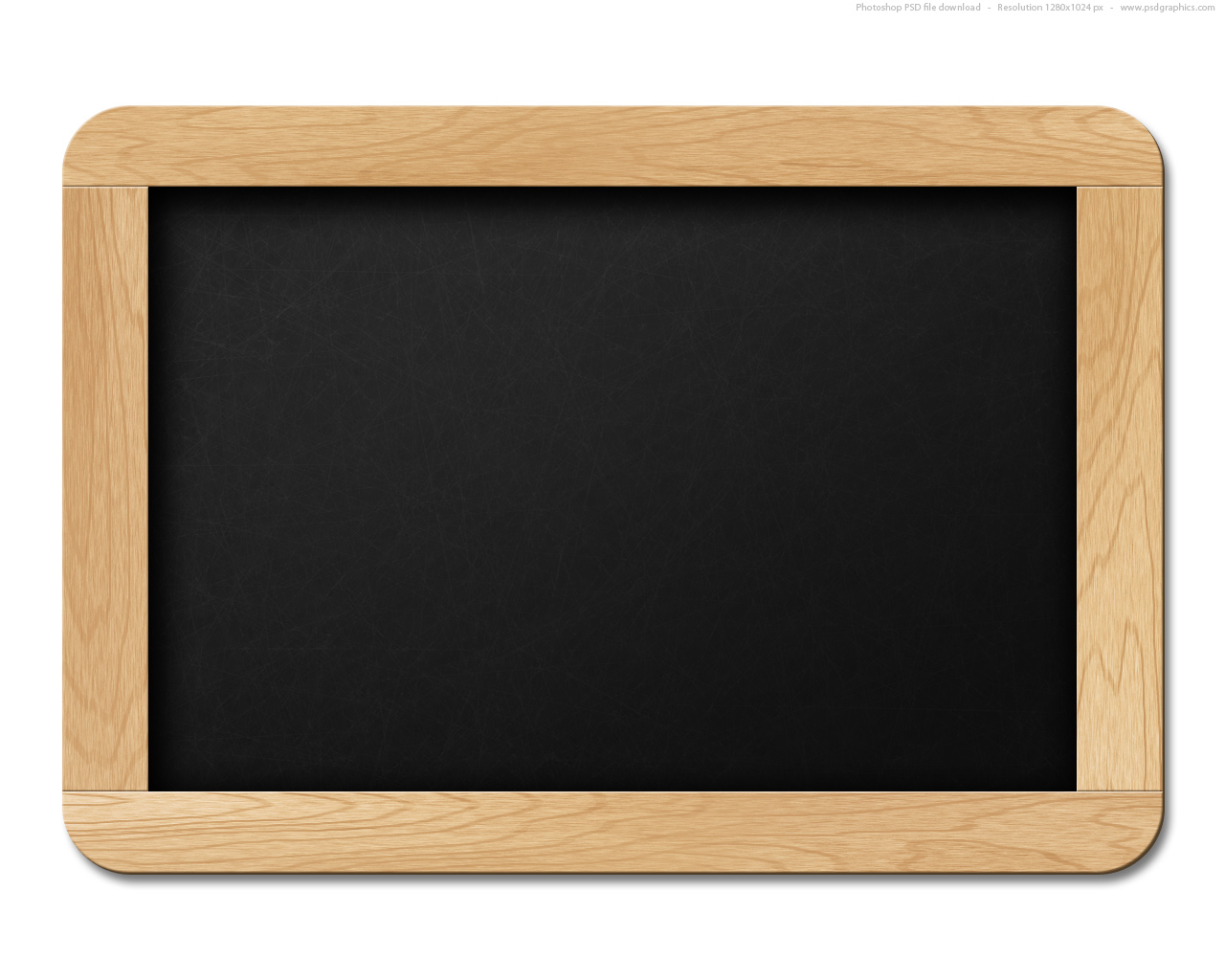 Do what the teacher asks/be on 
task.
Use appropriate language
Keep hands/body/objects to self.
Be on time, prepared and ready 
to participate.
Classroom Procedures
How to enter and start class
Students will perform bell work immediately after entering the classroom.
Enter class respectfully
Starter will be in basket OR
You may have  question of the day on the board
If you have  a question of the day—answer the question and put it in the yellow basket on Mrs. Sant’s desk
Then you will do the starter
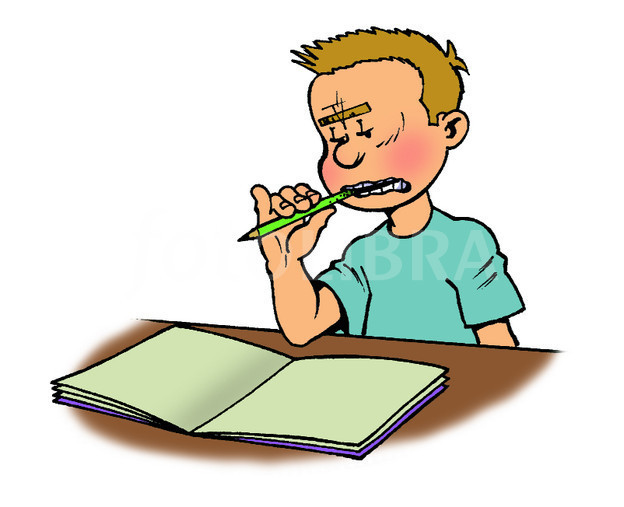 Meetings
All students will participate in class meetings.
Get in a circle quickly
Speak when you are holding the “stick”
Offer a compliment or appreciation OR
Accept a compliment or appreciation
Business items
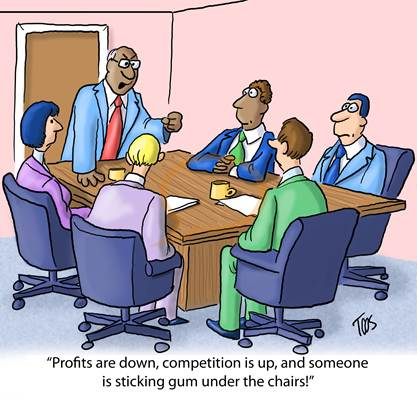 Potty Pass
Students will request permission, only if absolutely needed, to use the hall pass for maximum of five minutes.
10 minutes, student marked tardy
15 minutes, student is marked absent
Emergencies excluded (of course)
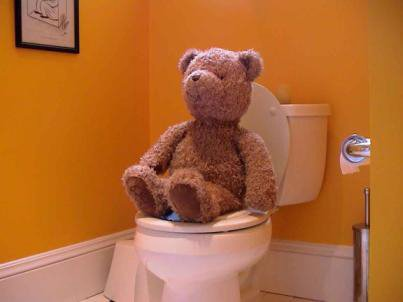 The Bell is going to ring, what do I do?
Students will remain in their assigned desks at the end of the class period until the teacher dismisses class.
calculators are turned in
desks are straightened
papers  on the floor are picked up
You get to wait and leave last if you line up at the door before being excused.
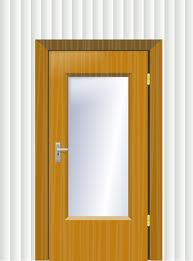 Notice the students are waiting for the teacher to excuse them!
Seat Time
Students will remain seated in their desks during class unless given permission to do otherwise.

What an obedient child
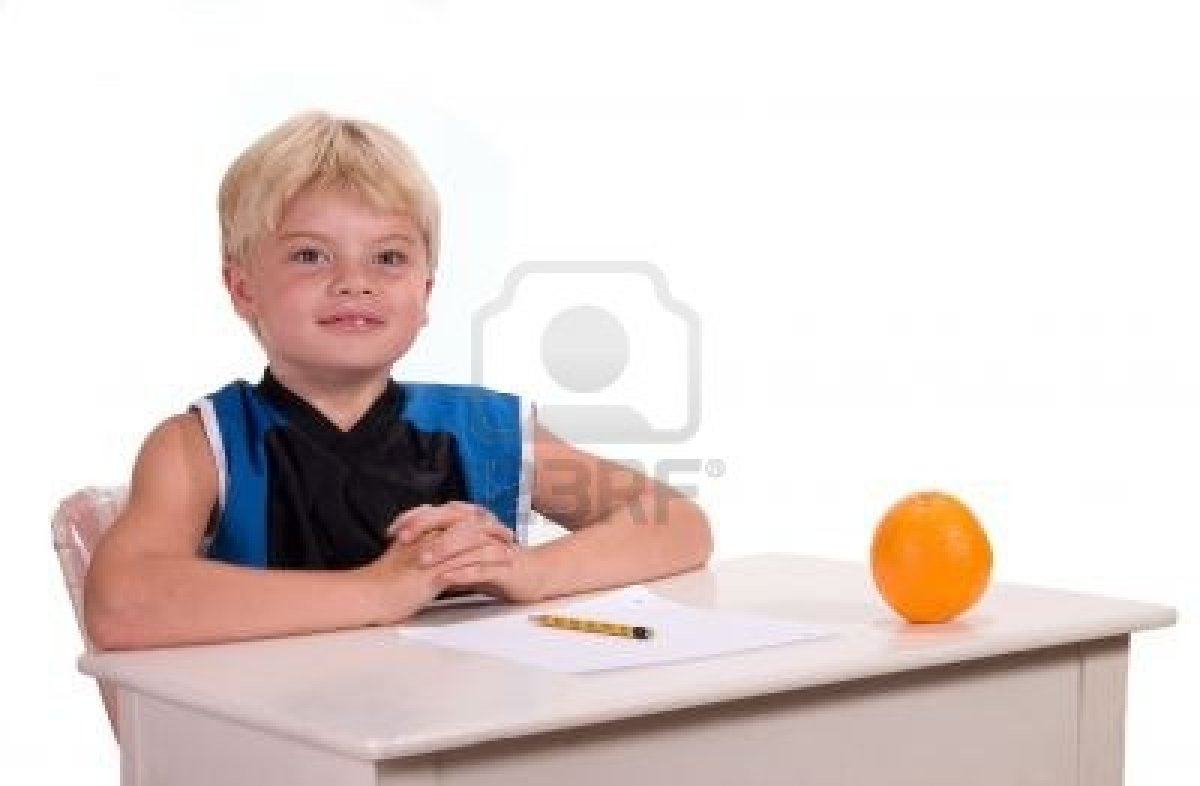 Students will respond immediately to teacher request for attention
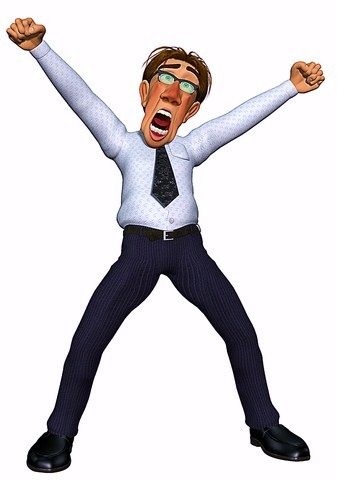 Talking? (of course, when appropriate)
Students will raise their hand and wait for permission to talk unless otherwise assigned (i.e.  when doing group or partner work).
The following applies if I have to stop instruction because you are talking.
First offense: Warning (unless behavior is continual)
Second offense: Student sent to back of classroom or change of seat.
Third offense: Student is sent to hallway for teacher conference/ perhaps parent is contacted.
After that: Referral to VP.
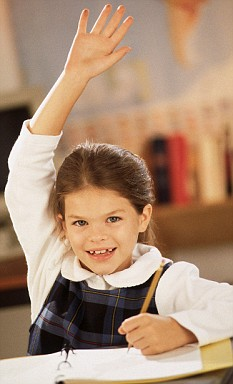 What do I do if I finish early?
If students finish early, they may 
a) read
b) work on an assignment for another class
c) write 
d)draw
e) work on the class puzzle 
f) do something else appropriate with teacher permission
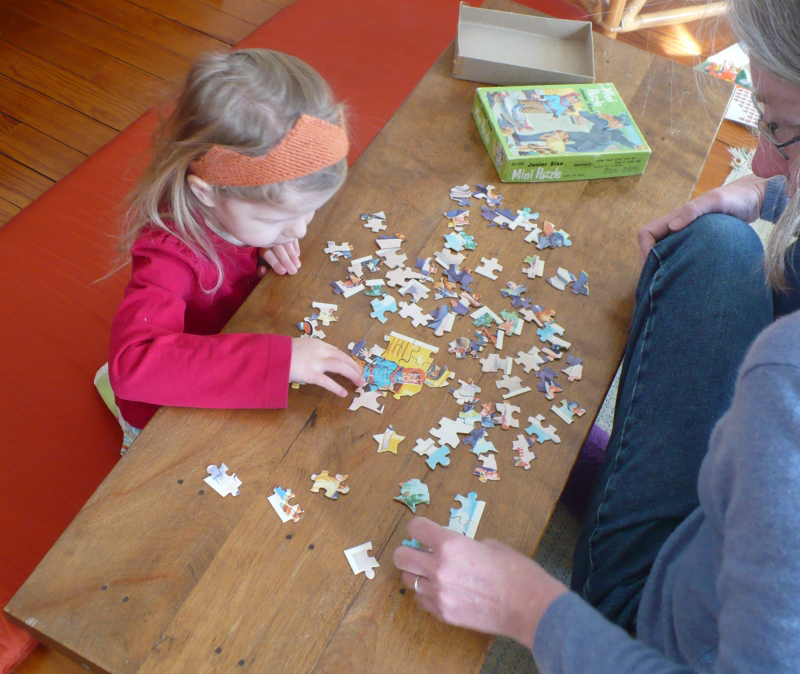 But I was absent….(wah wah wah)
If absent, students will get notes and assignments from the class website or another student
complete the assignment
and turn in within a week to get credit.  

TESTS CAN BE MADE UP FOR ONE WEEK AFTER A STUDENT RETURNS TO SCHOOL.
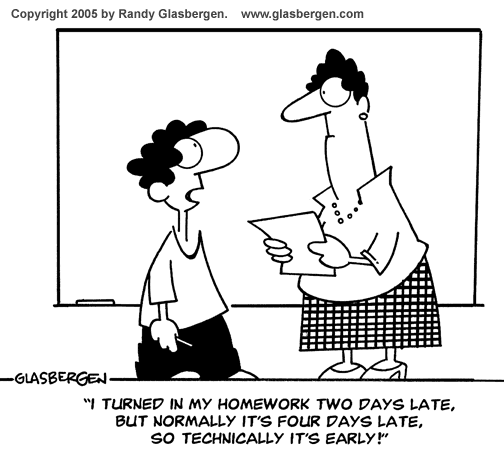 Frequently Asked Questions (FAQs)
Can I eat food during class?
Yes, if you bring enough for everyone and share.
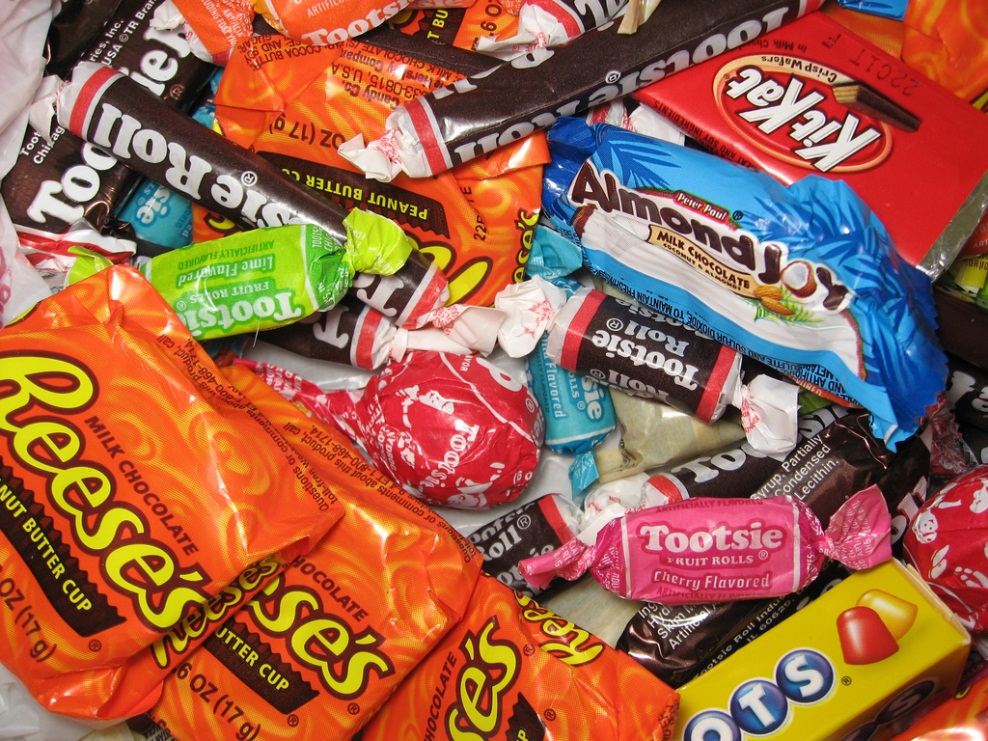 Can I bring a drink to class?
Yes.  As long as it is water!
A drink other than water will be placed on the back counter for the class period.
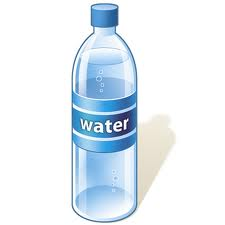 Can I text or call someone during class?
Yes, if you want your phone taken away.
If you are using your phone in class, you will be asked to give it to the teacher for the class period.
If you are defiant about the giving the phone to the teacher, the hall monitor will be called to come and take it; then the VP may give it to you after school, or they may call a parent to come and pick it up.
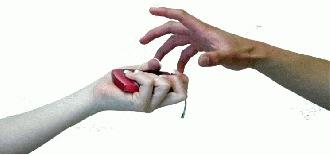 Can I listen to my I-pod?
Yes, after a test and during individual work time.
If you have your headphones in your ear during teacher instruction, your IPOD is given to the teacher until the end of the period; or given to the hall monitor or VP
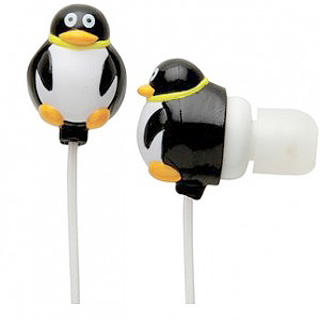 Can I move to sit by my friend to work together?
Yes-- when specified by the teacher.
Students sitting together to do their work (unless specified by the teacher) will get a zero on the assignment.
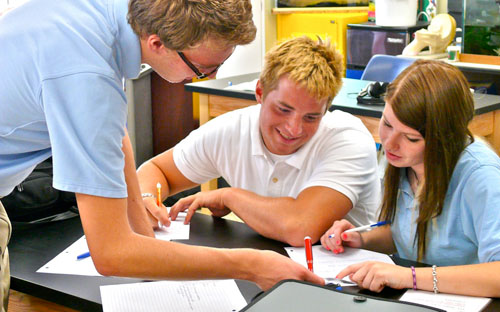 Can I make an inappropriate comment?
(examples: calling out, crude or foul language, rude comments to other students or teacher)
See consequences for talking in class. With serious violations, student is sent directly to VP.
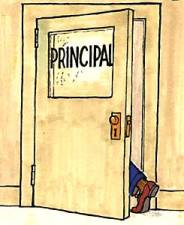 Can I sleep in class?
If you want to miss out on instruction and lose points.
If sleeping, student will not be allowed to make up that in class assignment..
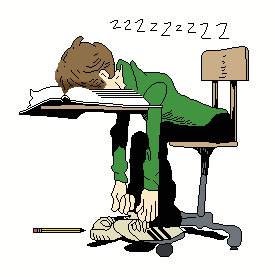 Can I throw objects at others or the garbage?
NO, Why not?
Student picks up fifteen pieces of paper/trash from the floor.
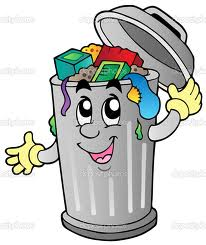 Can I write on the desk?
No
Student cleans all desks in the classroom.
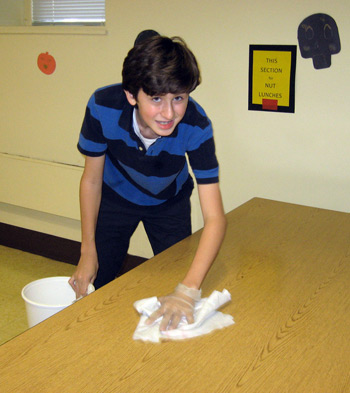 Do I need to bring a pencil every single day?
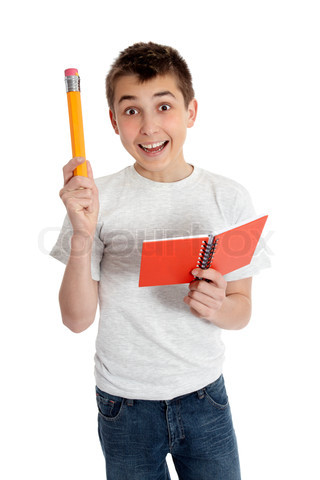 Of course, so you can 
participate.
Students can trade a 
personal belonging to 
borrow a pencil/pen 
if the teacher has one.
What happens if I do what is expected?
You get the satisfaction of a job well done.
Good grades 
Students’ parents and teachers are pleased
Student feels good about themselves.
You might even get a positive note or phone call home!
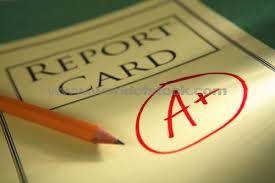